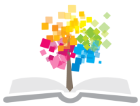 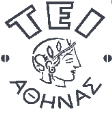 Ανοικτά Ακαδημαϊκά Μαθήματα στο ΤΕΙ Αθήνας
Ακίνητη Προσθετική Ι (Θ)
Ενότητα 12β : Επικάλυψη Μεταλλικού Σκελετού με Αισθητικά Υλικά
Αριστείδης Γαλιατσάτος
DDs, Dr Dent. Επίκουρος  Καθηγητής ΤΕΙ Αθήνας
Τμήμα Οδοντικής Τεχνολογίας
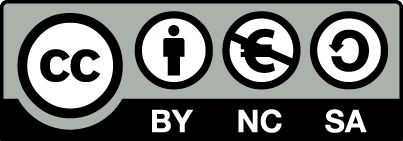 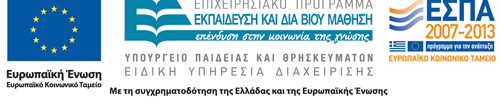 Σύνθετες ρητίνες (1 από 2)
Χαρακτηριστικό των συνθέτων ρητινών είναι ότι περιέχουν μονομερές διαφορετικό από αυτό των ακρυλικών ρητινών (BISGMA), ενώ στο πολυμερές τους έχουν προστεθεί λεπτά μόρια χαλαζία και ίνες πυριτίου.
1
Σύνθετες ρητίνες (2 από 2)
Οι σύνθετες ρητίνες διατίθενται σε μορφή πάστας που δομείται κατευθείαν πάνω στο μεταλλικό σκελετό και πολυμερίζονται σε ειδικές συσκευές, σε συνθήκες αυξημένης θερμοκρασίας και πίεσης, χωρίς τη χρονοβόρα διαδικασία της εγκλείστρωσης.
2
Ιδιότητες σύνθετων ρητινών (1 από 4)
Μικρή γραμμική συστολή πολυμερισμού (0,22%) και άρα πολύ καλή εφαρμογή.
Πολυμερίζονται πλήρως, χωρίς να μένουν κατάλοιπα χημικών ουσιών και υπολειπόμενο μονομερές.
Δεν είναι τοξικές. 
Παρουσιάζουν μεγαλύτερη αντοχή στον εφελκυσμό, στην κάμψη και είναι σκληρότερες από τις ακρυλικές ρητίνες.
Μεγάλη ευκολία κατασκευής, λόγω της μορφής πάστας.
3
Ιδιότητες σύνθετων ρητινών (2 από 4)
© Γαλιατσάτος Αριστείδης
4
Ιδιότητες σύνθετων ρητινών (3 από 4)
© Γαλιατσάτος Αριστείδης
5
Ιδιότητες σύνθετων ρητινών (4 από 4)
© Δημητροπούλου Ε. Η εργαστηριακή διαδικασία στην Ακίνητη Προσθετική. Αυτοέκδοση. Αθήνα 2004
6
Πλεονεκτήματα σύνθετων ρητινών(1 από 2)
Βελτιωμένες φυσικές και μηχανικές ιδιότητες,
Μεγαλύτερη αντοχή,
Καλύτερη αισθητική,
Ευκολότερη διαδικασία κατασκευής.
Απαραίτητη και με αυτές η μηχανική συγκράτηση
7
Πλεονεκτήματα σύνθετων ρητινών(2 από 2)
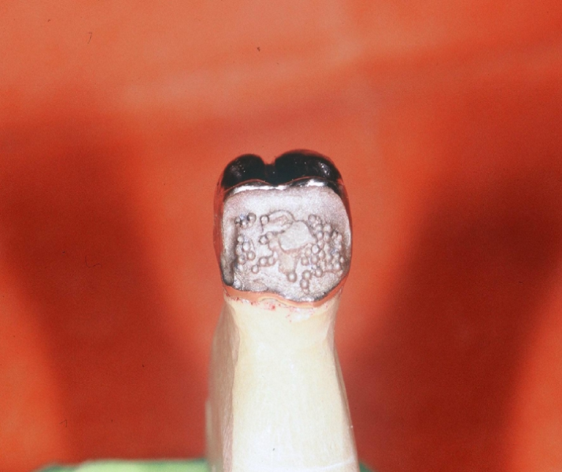 © Δημητροπούλου Ε. Η εργαστηριακή διαδικασία στην Ακίνητη Προσθετική. Αυτοέκδοση. Αθήνα 2004
8
Επικάλυψη με σύνθετη ρητίνη (1 από 24)
© Δημητροπούλου Ε. Η εργαστηριακή διαδικασία στην Ακίνητη Προσθετική. Αυτοέκδοση. Αθήνα 2004
9
Επικάλυψη με σύνθετη ρητίνη (2 από 24)
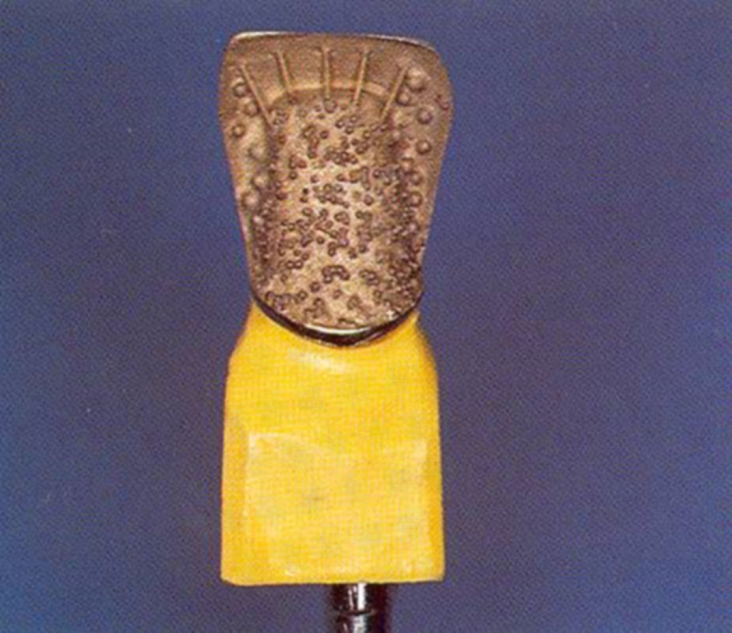 © Γαλιατσάτος Αριστείδης
Ο μεταλλικός σκελετός γυαλίζεται και στιλβώνεται εκτός από την προστομιακή πλευρά, όπου θα τοποθετηθεί η όψη.
10
Επικάλυψη με σύνθετη ρητίνη (3 από 24)
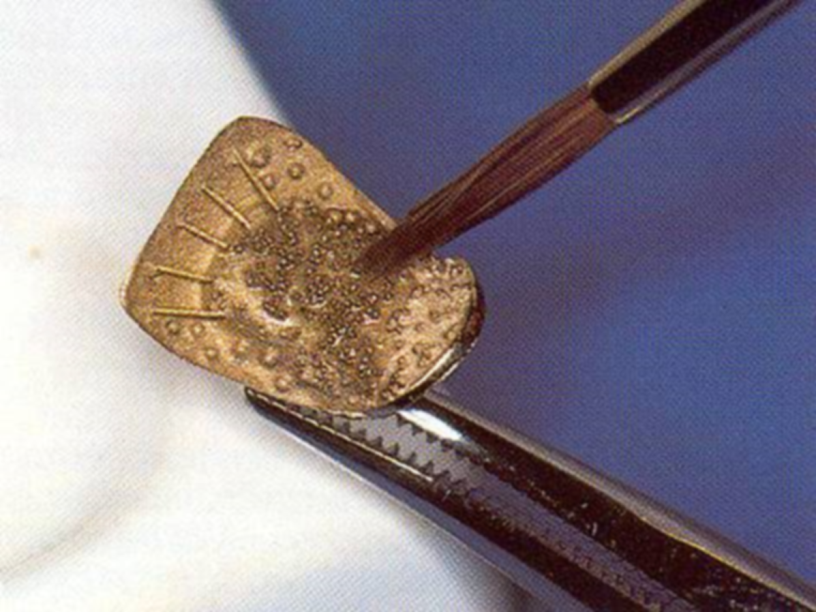 © Γαλιατσάτος Αριστείδης
Τοποθέτηση συγκολλητικού παράγοντα (αν παρέχεται)
11
Επικάλυψη με σύνθετη ρητίνη (4 από 24)
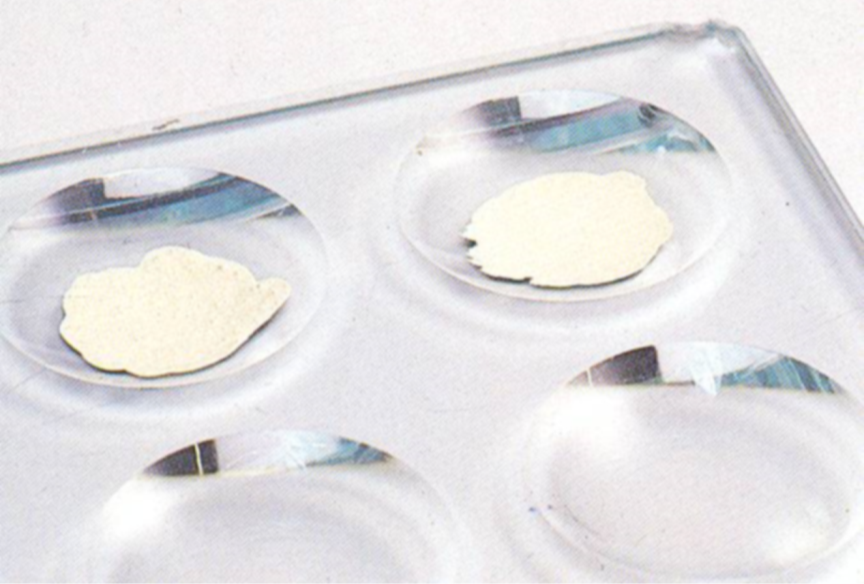 © Γαλιατσάτος Αριστείδης
Ανάμιξη της αδιαφάνειας (opaquer)
12
Επικάλυψη με σύνθετη ρητίνη (5 από 24)
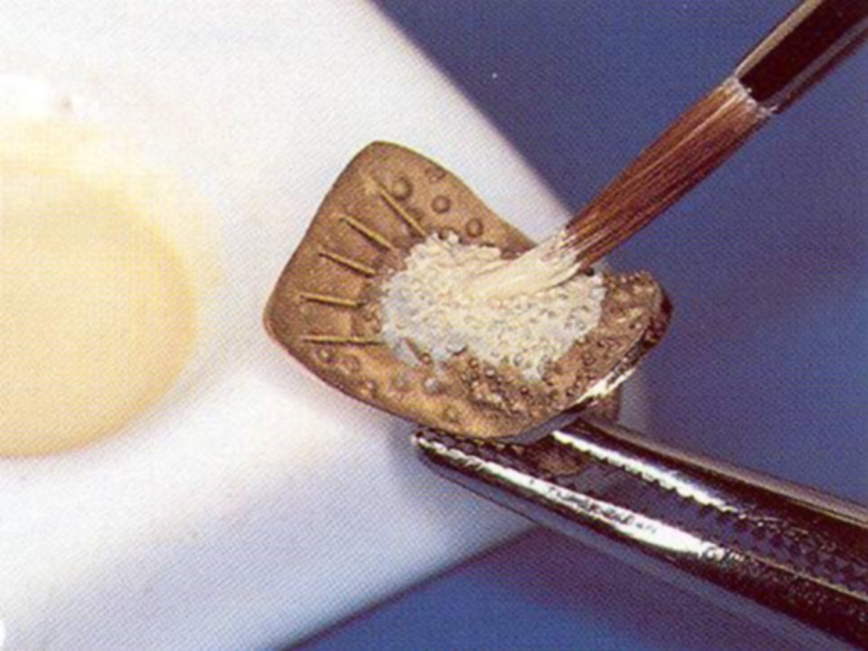 © Γαλιατσάτος Αριστείδης
Τοποθέτηση της αδιαφάνειας
13
Επικάλυψη με σύνθετη ρητίνη (6 από 24)
© Γαλιατσάτος Αριστείδης
14
Επικάλυψη με σύνθετη ρητίνη (7 από 24)
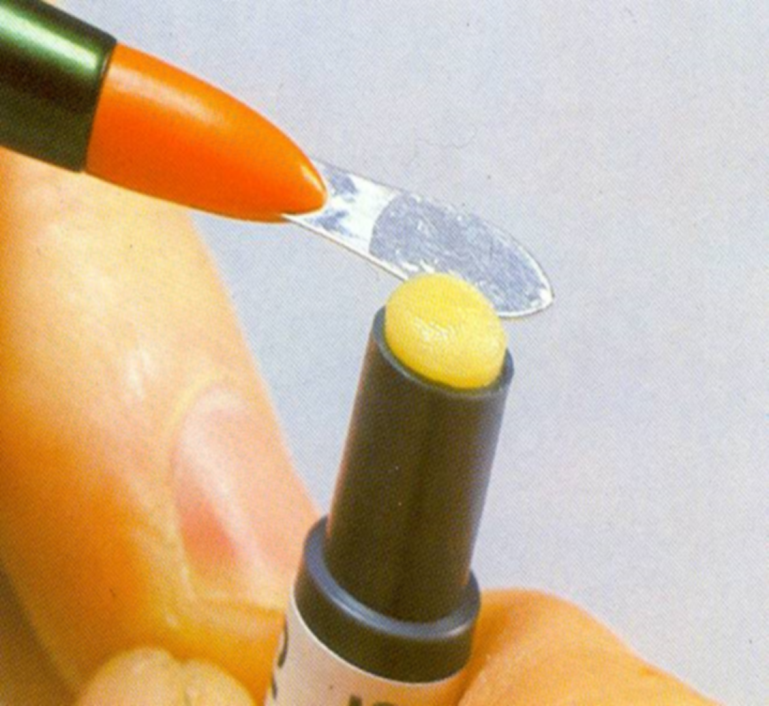 © Γαλιατσάτος Αριστείδης
Τοποθέτηση υλικού αυχένα
15
Επικάλυψη με σύνθετη ρητίνη (8 από 24)
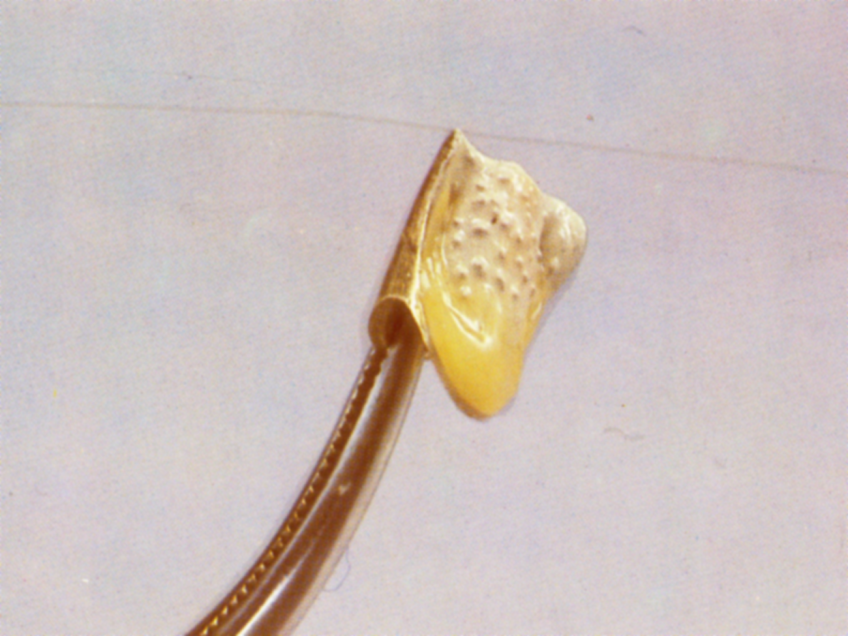 © Γαλιατσάτος Αριστείδης
Τοποθέτηση του υλικού μόνο στην αυχενική περιοχή
16
Επικάλυψη με σύνθετη ρητίνη (9 από 24)
© Γαλιατσάτος Αριστείδης
Τοποθέτηση οδοντίνης (σώμα)
17
Επικάλυψη με σύνθετη ρητίνη (10 από 24)
© Γαλιατσάτος Αριστείδης
Τοποθέτηση οδοντίνης (σώμα)
18
Επικάλυψη με σύνθετη ρητίνη (11 από 24)
Στο κοπτικό τριτημόριο το στρώμα της οδοντίνης έχει μειωμένο πάχος
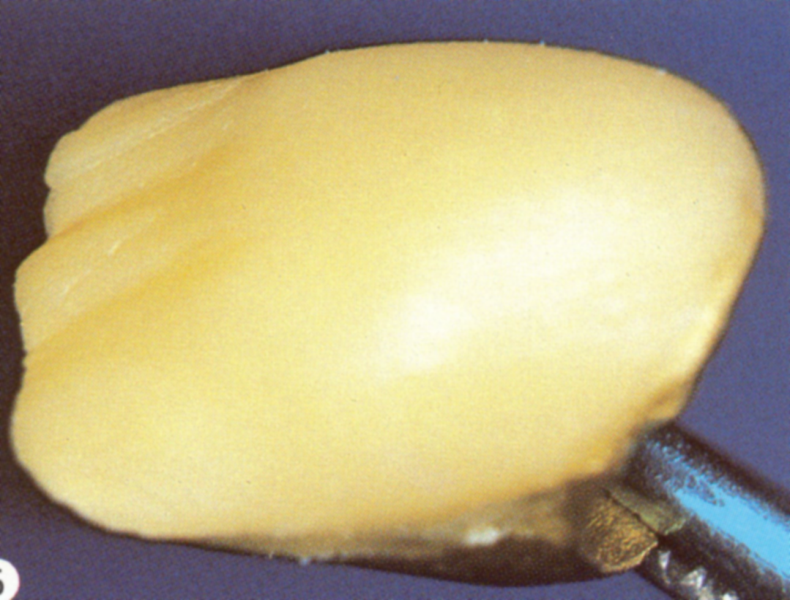 © Γαλιατσάτος Αριστείδης
19
Επικάλυψη με σύνθετη ρητίνη (12 από 24)
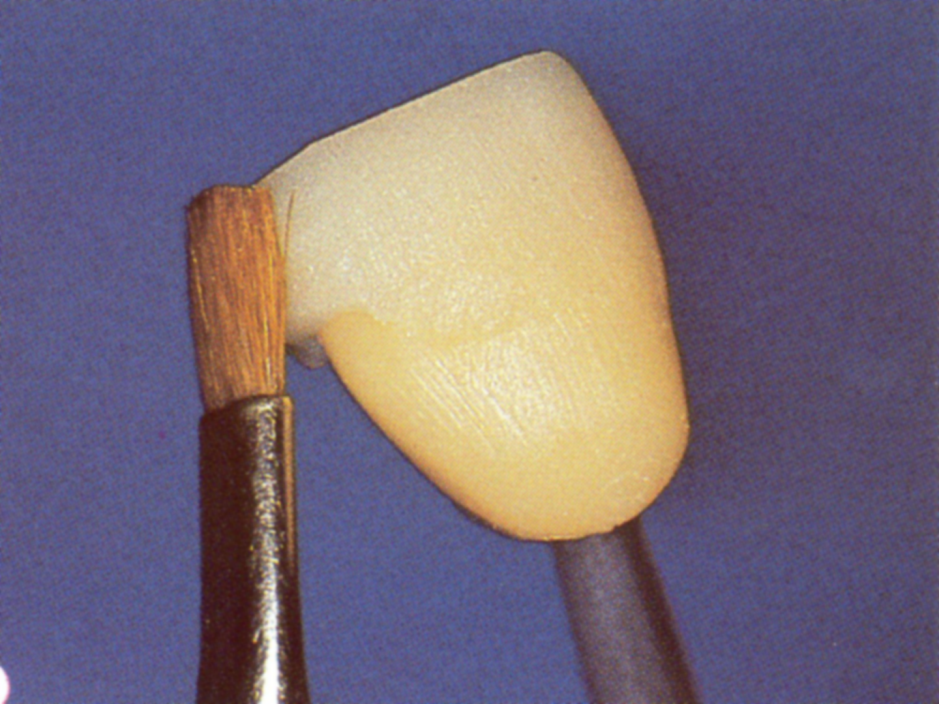 © Γαλιατσάτος Αριστείδης
Τοποθέτησης διαφάνειας (αδαμαντίνη)
20
Επικάλυψη με σύνθετη ρητίνη (13 από 24)
© Γαλιατσάτος Αριστείδης
Τοποθέτησης διαφάνειας (αδαμαντίνη)
21
Επικάλυψη με σύνθετη ρητίνη(14 από 24)
Σχηματική παράσταση των διαδοχικών στρωμάτων
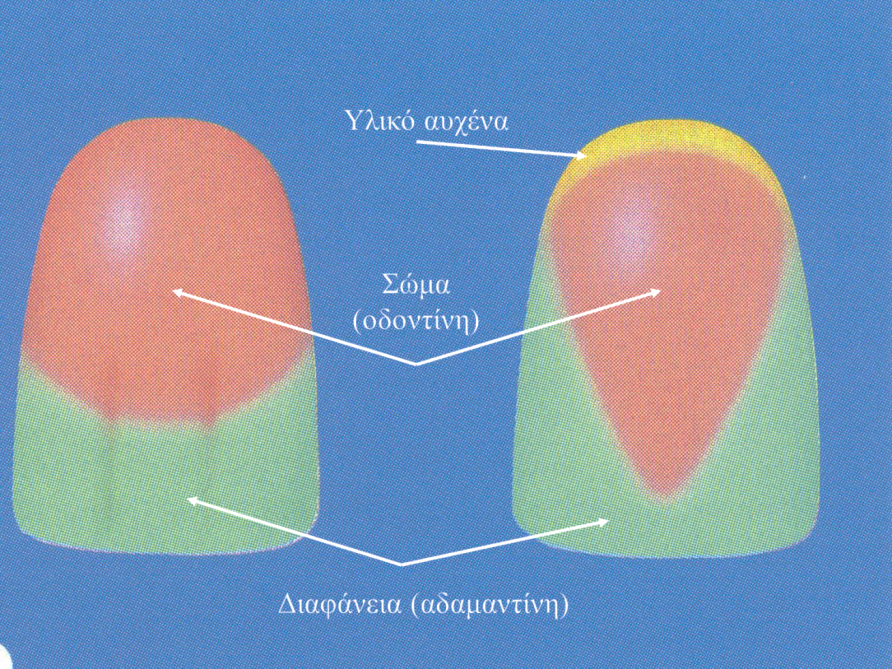 © Γαλιατσάτος Αριστείδης
22
Επικάλυψη με σύνθετη ρητίνη(15 από 24)
© Γαλιατσάτος Αριστείδης
23
Επικάλυψη με σύνθετη ρητίνη(16 από 24)
Δημιουργία ιδιαίτερων χαρακτηριστικών
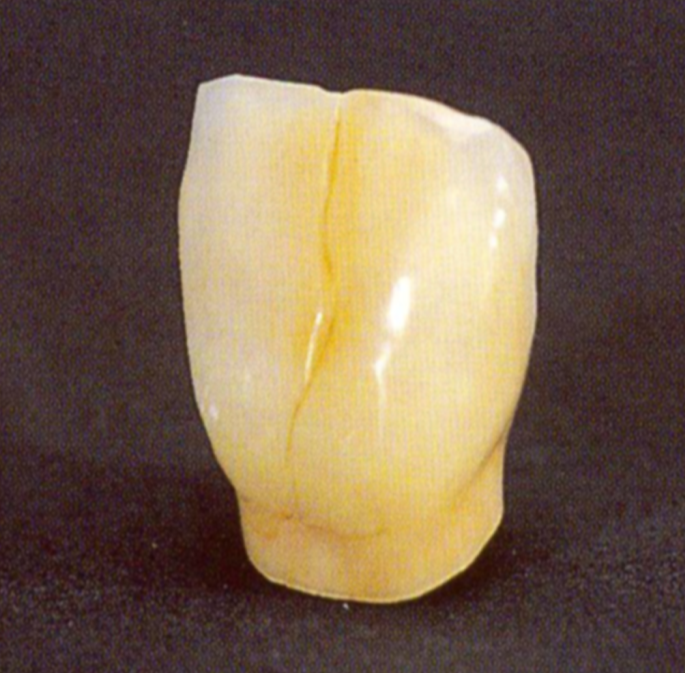 © Γαλιατσάτος Αριστείδης
24
Επικάλυψη με σύνθετη ρητίνη (17 από 24)
© Δημητροπούλου Ε. Η εργαστηριακή διαδικασία στην Ακίνητη Προσθετική. Αυτοέκδοση. Αθήνα 2004
25
Επικάλυψη με σύνθετη ρητίνη (18 από 24)
© Δημητροπούλου Ε. Η εργαστηριακή διαδικασία στην Ακίνητη Προσθετική. Αυτοέκδοση. Αθήνα 2004
26
Επικάλυψη με σύνθετη ρητίνη (19 από 24)
© Δημητροπούλου Ε. Η εργαστηριακή διαδικασία στην Ακίνητη Προσθετική. Αυτοέκδοση. Αθήνα 2004
27
Επικάλυψη με σύνθετη ρητίνη (20 από 24)
© Δημητροπούλου Ε. Η εργαστηριακή διαδικασία στην Ακίνητη Προσθετική. Αυτοέκδοση. Αθήνα 2004
28
Επικάλυψη με σύνθετη ρητίνη (21 από 24)
© Δημητροπούλου Ε. Η εργαστηριακή διαδικασία στην Ακίνητη Προσθετική. Αυτοέκδοση. Αθήνα 2004
29
Επικάλυψη με σύνθετη ρητίνη (22 από 24)
Διόρθωση σχήματος - λείανση
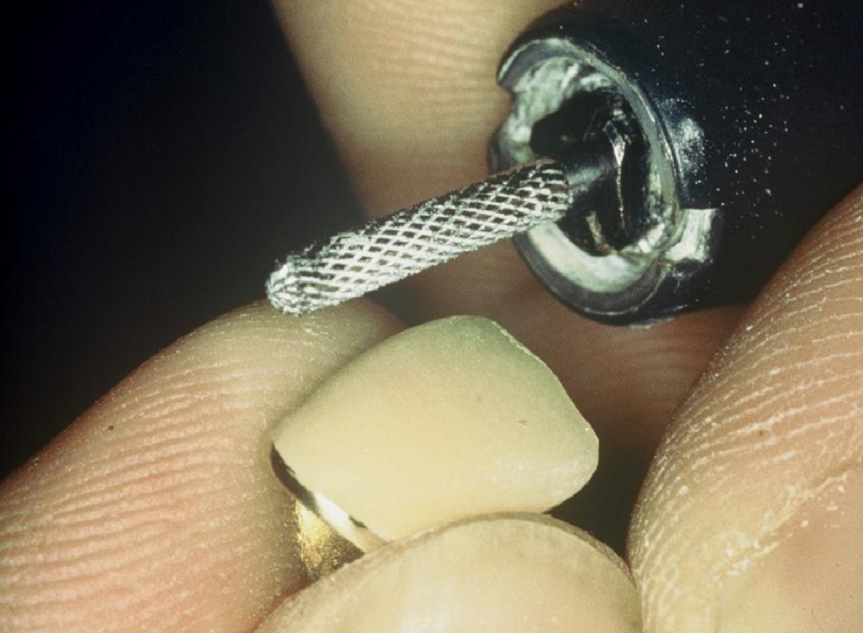 © Δημητροπούλου Ε. Η εργαστηριακή διαδικασία στην Ακίνητη Προσθετική. Αυτοέκδοση. Αθήνα 2004
30
Επικάλυψη με σύνθετη ρητίνη (23 από 24)
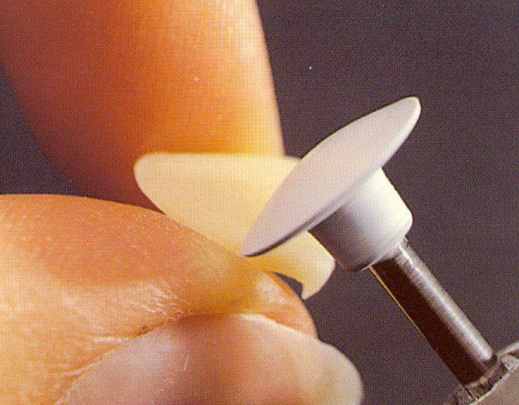 © Γαλιατσάτος Αριστείδης
© Γαλιατσάτος Αριστείδης
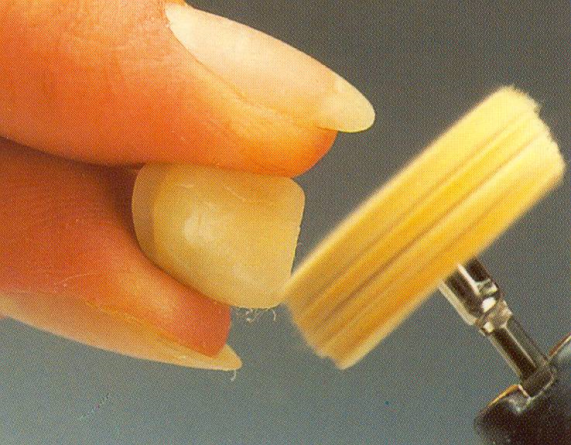 Λείανση
Στίλβωση
© Γαλιατσάτος Αριστείδης
31
Επικάλυψη με σύνθετη ρητίνη (24 από 24)
© Δημητροπούλου Ε. Η εργαστηριακή διαδικασία στην Ακίνητη Προσθετική. Αυτοέκδοση. Αθήνα 2004
32
Τέλος Ενότητας
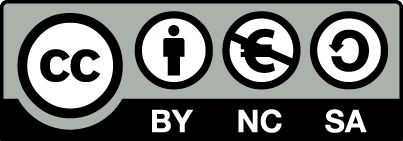 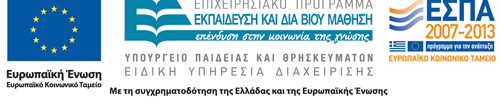 Σημειώματα
Σημείωμα Αναφοράς
Copyright Τεχνολογικό Εκπαιδευτικό Ίδρυμα Αθήνας, Αριστείδης Γαλιατσάτος 2014. Αριστείδης Γαλιατσάτος. «Ακίνητη Προσθετική Ι (Θ). Ενότητα 12β: Επικάλυψη Μεταλλικού Σκελετού με Αισθητικά Υλικά». Έκδοση: 1.0. Αθήνα 2014. Διαθέσιμο από τη δικτυακή διεύθυνση: ocp.teiath.gr.
Σημείωμα Αδειοδότησης
Το παρόν υλικό διατίθεται με τους όρους της άδειας χρήσης Creative Commons Αναφορά, Μη Εμπορική Χρήση Παρόμοια Διανομή 4.0 [1] ή μεταγενέστερη, Διεθνής Έκδοση.   Εξαιρούνται τα αυτοτελή έργα τρίτων π.χ. φωτογραφίες, διαγράμματα κ.λ.π., τα οποία εμπεριέχονται σε αυτό. Οι όροι χρήσης των έργων τρίτων επεξηγούνται στη διαφάνεια  «Επεξήγηση όρων χρήσης έργων τρίτων». 
Τα έργα για τα οποία έχει ζητηθεί άδεια  αναφέρονται στο «Σημείωμα  Χρήσης Έργων Τρίτων».
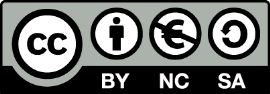 [1] http://creativecommons.org/licenses/by-nc-sa/4.0/ 
Ως Μη Εμπορική ορίζεται η χρήση:
που δεν περιλαμβάνει άμεσο ή έμμεσο οικονομικό όφελος από την χρήση του έργου, για το διανομέα του έργου και αδειοδόχο
που δεν περιλαμβάνει οικονομική συναλλαγή ως προϋπόθεση για τη χρήση ή πρόσβαση στο έργο
που δεν προσπορίζει στο διανομέα του έργου και αδειοδόχο έμμεσο οικονομικό όφελος (π.χ. διαφημίσεις) από την προβολή του έργου σε διαδικτυακό τόπο
Ο δικαιούχος μπορεί να παρέχει στον αδειοδόχο ξεχωριστή άδεια να χρησιμοποιεί το έργο για εμπορική χρήση, εφόσον αυτό του ζητηθεί.
Επεξήγηση όρων χρήσης έργων τρίτων
Δεν επιτρέπεται η επαναχρησιμοποίηση του έργου, παρά μόνο εάν ζητηθεί εκ νέου άδεια από το δημιουργό.
©
διαθέσιμο με άδεια CC-BY
Επιτρέπεται η επαναχρησιμοποίηση του έργου και η δημιουργία παραγώγων αυτού με απλή αναφορά του δημιουργού.
διαθέσιμο με άδεια CC-BY-SA
Επιτρέπεται η επαναχρησιμοποίηση του έργου με αναφορά του δημιουργού, και διάθεση του έργου ή του παράγωγου αυτού με την ίδια άδεια.
διαθέσιμο με άδεια CC-BY-ND
Επιτρέπεται η επαναχρησιμοποίηση του έργου με αναφορά του δημιουργού. 
Δεν επιτρέπεται η δημιουργία παραγώγων του έργου.
διαθέσιμο με άδεια CC-BY-NC
Επιτρέπεται η επαναχρησιμοποίηση του έργου με αναφορά του δημιουργού. 
Δεν επιτρέπεται η εμπορική χρήση του έργου.
Επιτρέπεται η επαναχρησιμοποίηση του έργου με αναφορά του δημιουργού
και διάθεση του έργου ή του παράγωγου αυτού με την ίδια άδεια.
Δεν επιτρέπεται η εμπορική χρήση του έργου.
διαθέσιμο με άδεια CC-BY-NC-SA
διαθέσιμο με άδεια CC-BY-NC-ND
Επιτρέπεται η επαναχρησιμοποίηση του έργου με αναφορά του δημιουργού.
Δεν επιτρέπεται η εμπορική χρήση του έργου και η δημιουργία παραγώγων του.
διαθέσιμο με άδεια 
CC0 Public Domain
Επιτρέπεται η επαναχρησιμοποίηση του έργου, η δημιουργία παραγώγων αυτού και η εμπορική του χρήση, χωρίς αναφορά του δημιουργού.
Επιτρέπεται η επαναχρησιμοποίηση του έργου, η δημιουργία παραγώγων αυτού και η εμπορική του χρήση, χωρίς αναφορά του δημιουργού.
διαθέσιμο ως κοινό κτήμα
χωρίς σήμανση
Συνήθως δεν επιτρέπεται η επαναχρησιμοποίηση του έργου.
37
Διατήρηση Σημειωμάτων
Οποιαδήποτε αναπαραγωγή ή διασκευή του υλικού θα πρέπει να συμπεριλαμβάνει:
το Σημείωμα Αναφοράς
το Σημείωμα Αδειοδότησης
τη δήλωση Διατήρησης Σημειωμάτων
το Σημείωμα Χρήσης Έργων Τρίτων (εφόσον υπάρχει)
μαζί με τους συνοδευόμενους υπερσυνδέσμους.
Σημείωμα Χρήσης Έργων Τρίτων
Το Έργο αυτό κάνει χρήση περιεχομένου από τα ακόλουθα έργα:


Δημητροπούλου Ε. Η εργαστηριακή διαδικασία στην Ακίνητη Προσθετική. Αυτοέκδοση. Αθήνα 2004. 

© Λομβαρδάς Ι. Προσθετική. Εκδόσεις Μέλισσα, Αθήνα, 1987

© Blakeslee RW, Renner RP, Shiu A. Dental technology, C.V.Mosby Company, St. Louis, Missouri, 1980.
Χρηματοδότηση
Το παρόν εκπαιδευτικό υλικό έχει αναπτυχθεί στo πλαίσιo του εκπαιδευτικού έργου του διδάσκοντα.
Το έργο «Ανοικτά Ακαδημαϊκά Μαθήματα στο ΤΕΙ Αθήνας» έχει χρηματοδοτήσει μόνο την αναδιαμόρφωση του εκπαιδευτικού υλικού. 
Το έργο υλοποιείται στο πλαίσιο του Επιχειρησιακού Προγράμματος «Εκπαίδευση και Δια Βίου Μάθηση» και συγχρηματοδοτείται από την Ευρωπαϊκή Ένωση (Ευρωπαϊκό Κοινωνικό Ταμείο) και από εθνικούς πόρους.
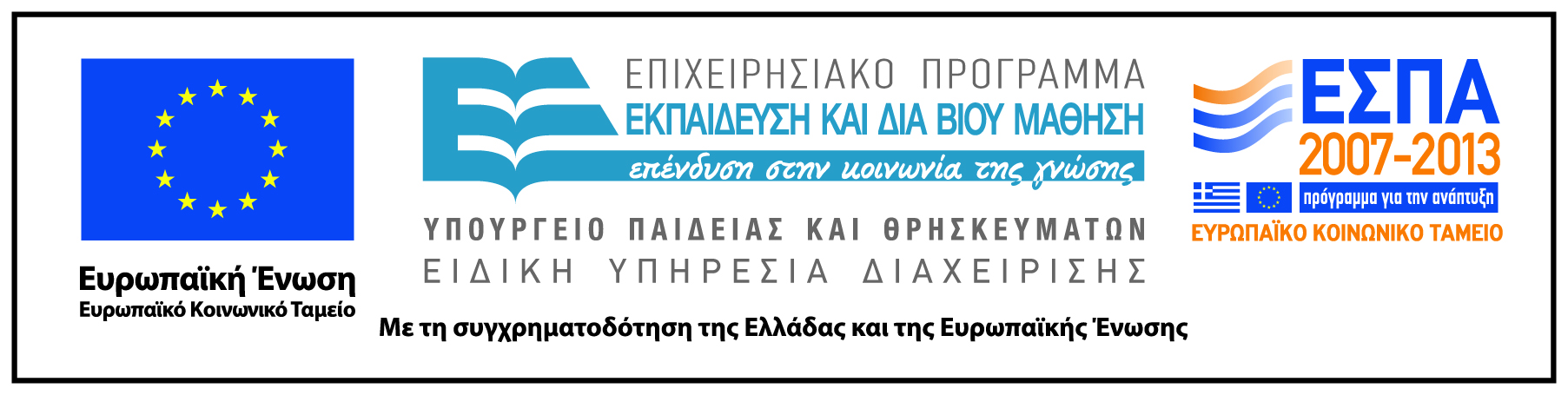